3.9 Multiplying fractions and dividing fractions by a whole number
Representations | Year 6
Fractions
How to use this presentation
You can find the teacher guide 3.9 Multiplying fractions and dividing fractions by a whole number by following the link below.
3.9 Multiplying and dividing fractions
Step 1:1
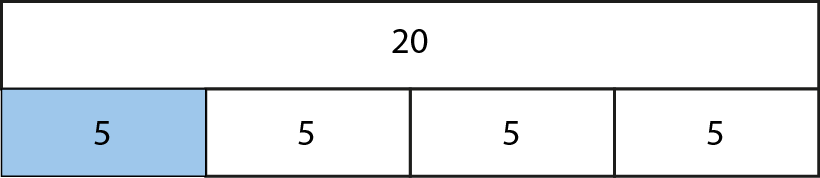 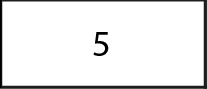 3.9 Multiplying and dividing fractions
Step 1:1
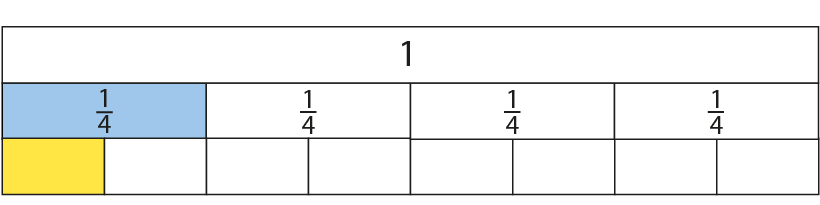 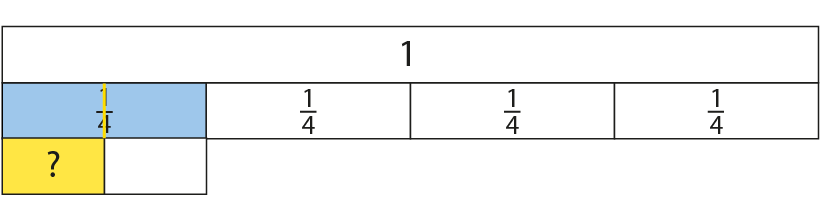 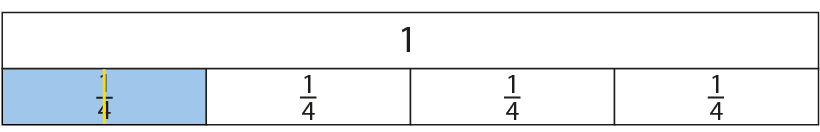 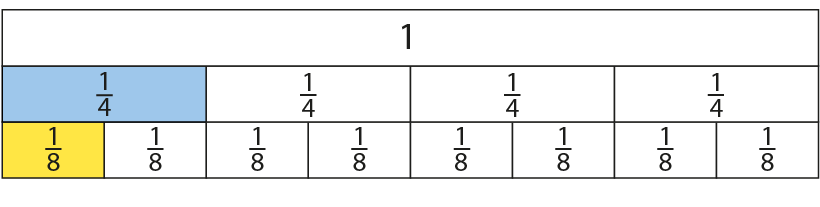 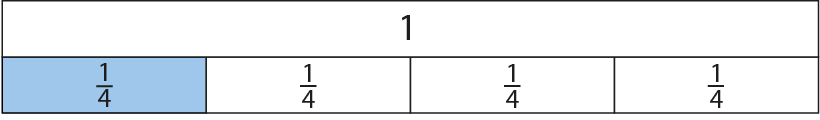 [Speaker Notes: If one of the quarters is made half as long (represented by the question mark), what fraction of the whole will one of the new equal parts be?]
3.9 Multiplying and dividing fractions
Step 1:2
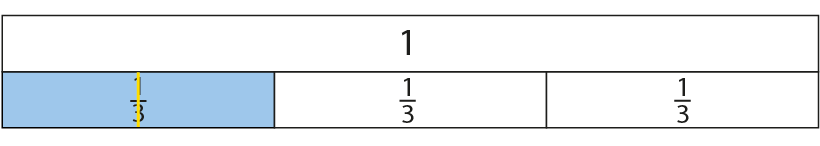 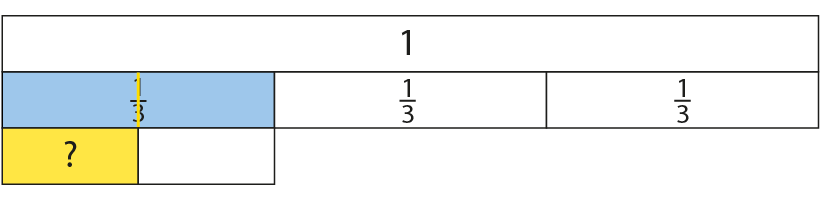 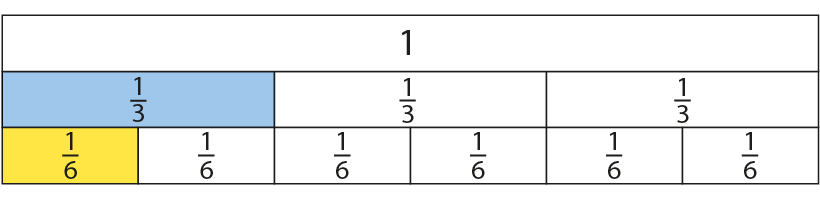 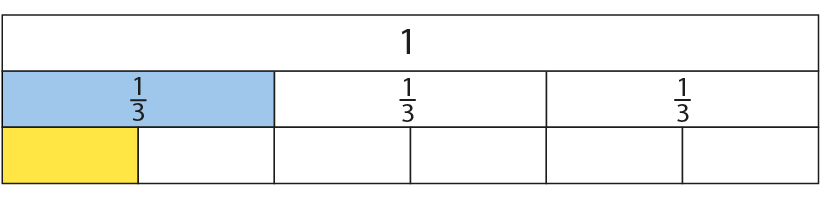 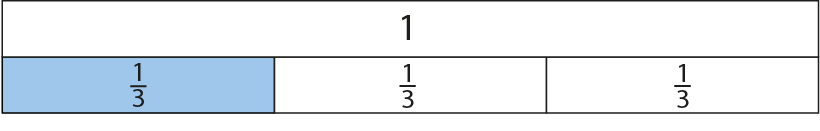 [Speaker Notes: If one of the thirds is made half as long, what fraction of the whole will one of the new equal parts be?
There were three equal parts in the whole, each of the three parts was halved, so now we have six equal parts in the whole.]
3.9 Multiplying and dividing fractions
Step 1:2
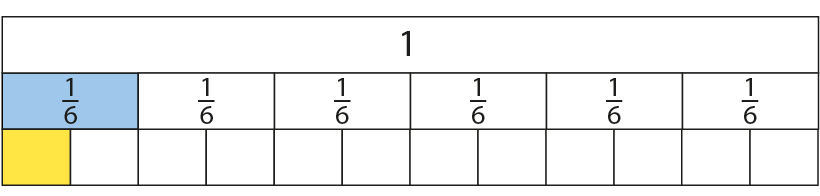 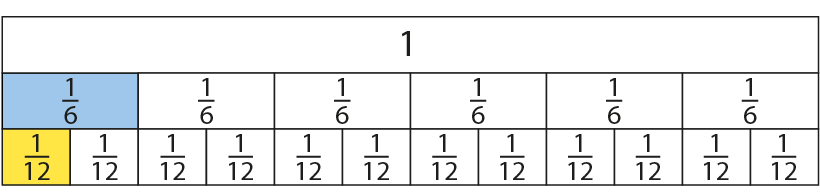 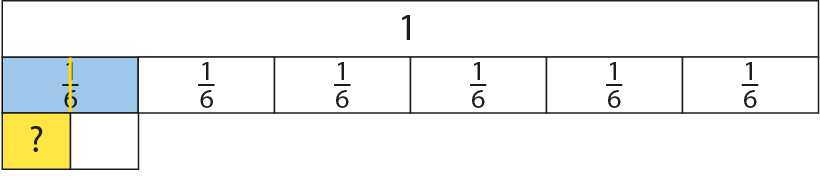 [Speaker Notes: What fraction of the whole is represented by the part with the question mark?]
3.9 Multiplying and dividing fractions
Step 1:3
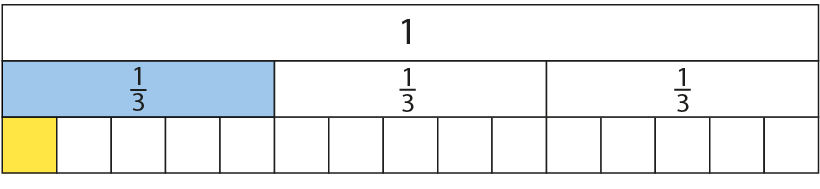 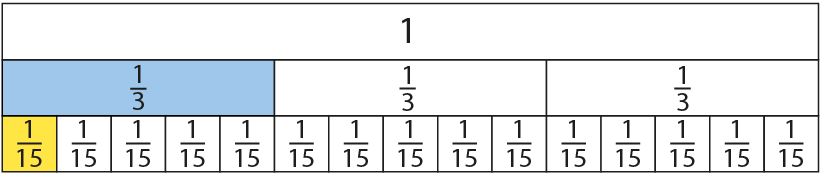 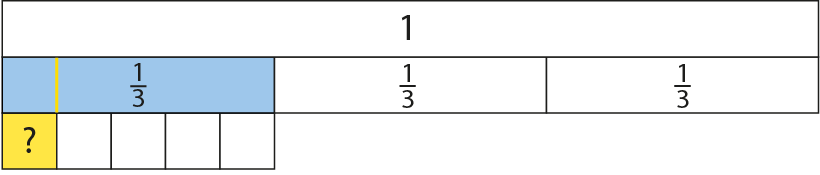 3.9 Multiplying and dividing fractions
Step 1:4
[Speaker Notes: When multiplying unit fractions, multiply the denominators.
When multiplying unit fractions, the product is smaller than the fractions being multiplied.]
3.9 Multiplying and dividing fractions
Step 1:5
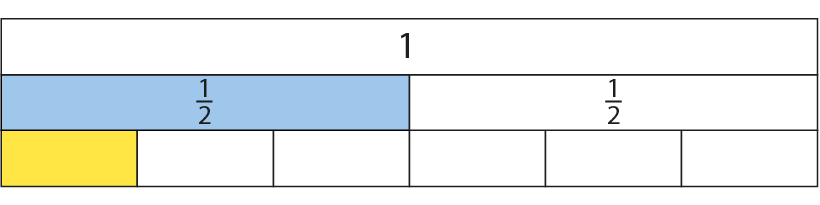 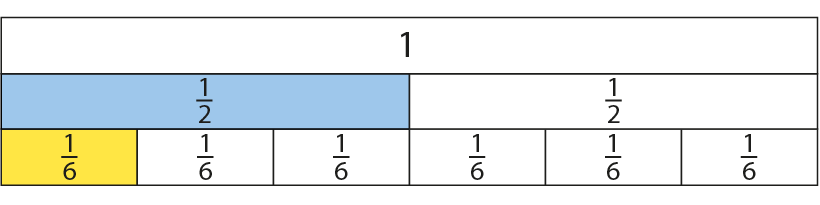 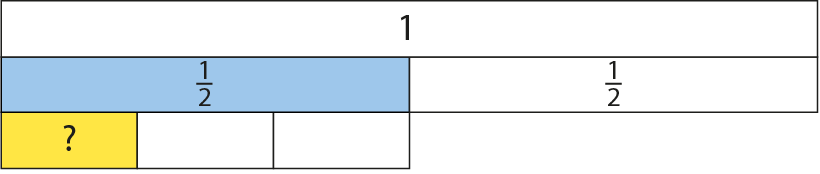 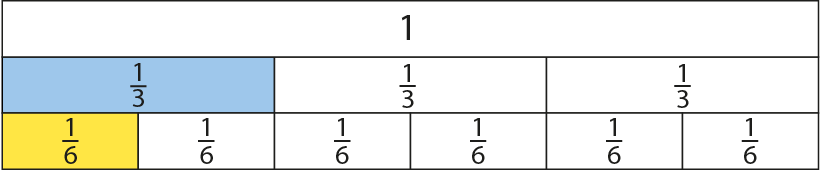 [Speaker Notes: What equal part is represented by the question mark?]
3.9 Multiplying and dividing fractions
Step 1:6
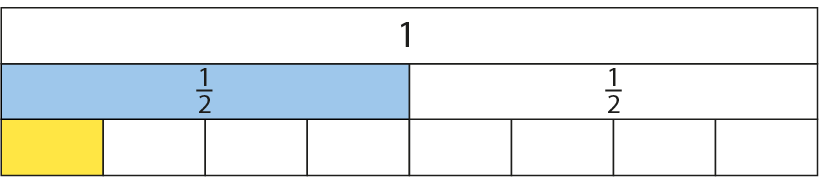 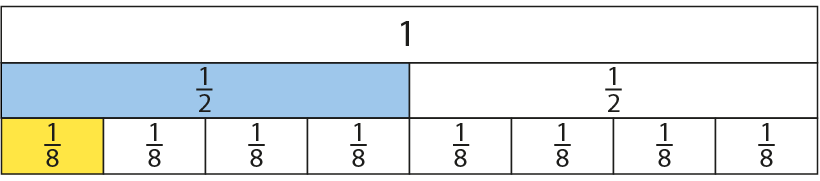 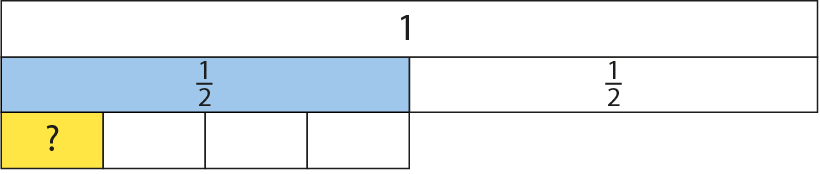 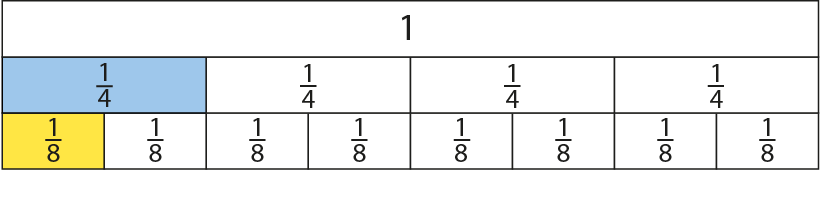 3.9 Multiplying and dividing fractions
Step 1:8
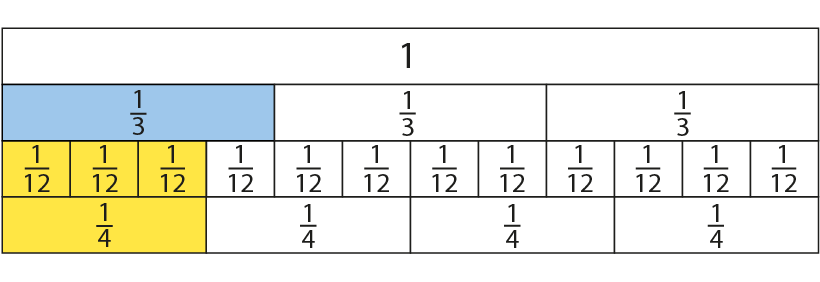 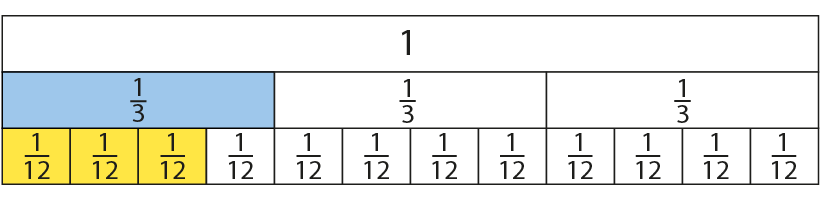 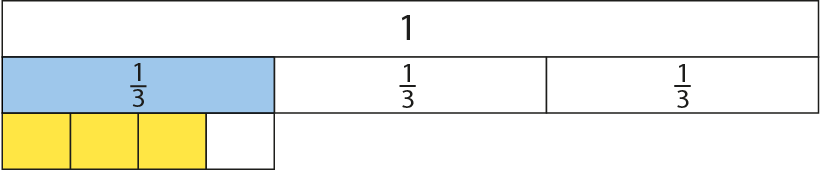 3.9 Multiplying and dividing fractions
Step 1:9
Model 1:
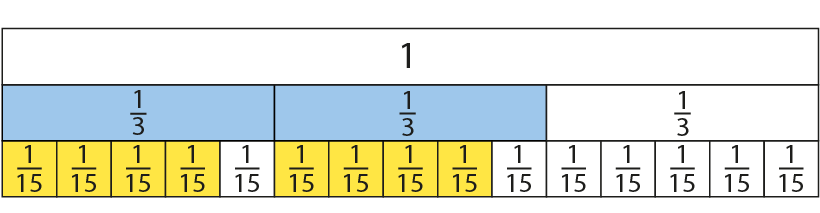 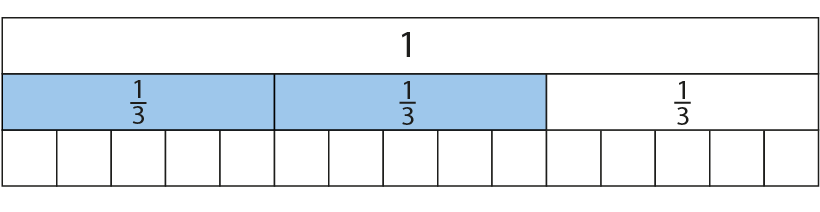 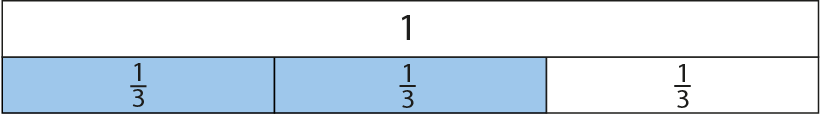 [Speaker Notes: How many parts are shaded in total?]
3.9 Multiplying and dividing fractions
Step 1:9
Model 2:
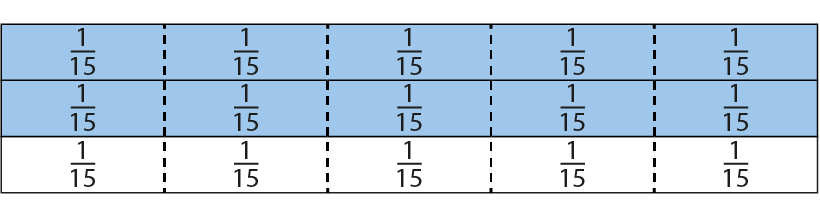 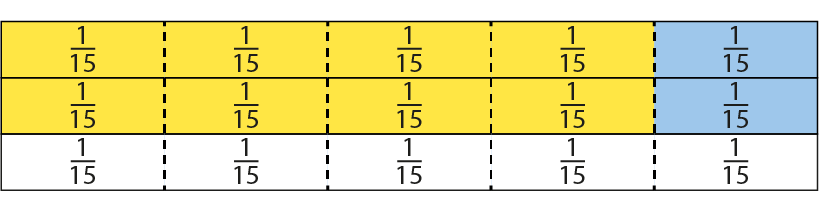 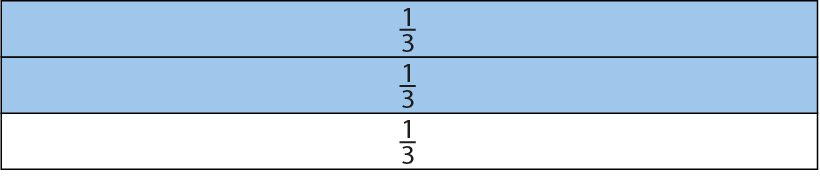 3.9 Multiplying and dividing fractions
Step 1:9
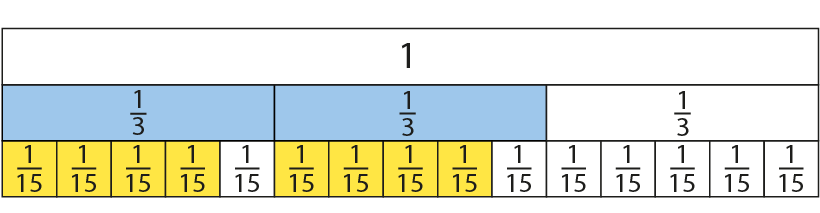 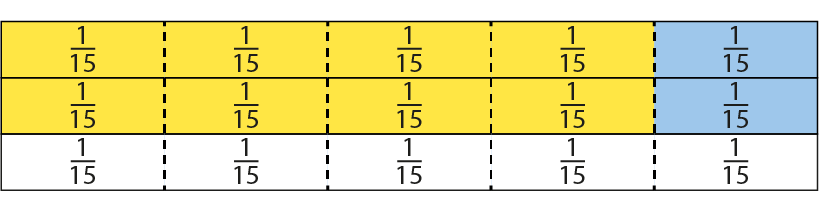 3.9 Multiplying and dividing fractions
Step 1:10
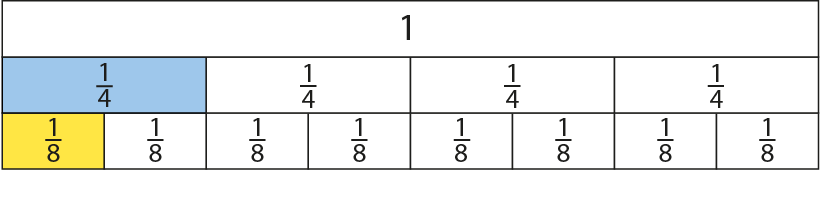 3.9 Multiplying and dividing fractions
Step 1:10
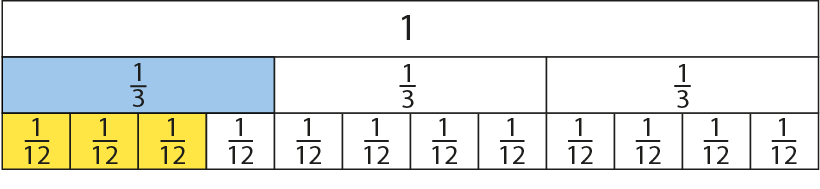 3.9 Multiplying and dividing fractions
Step 1:10
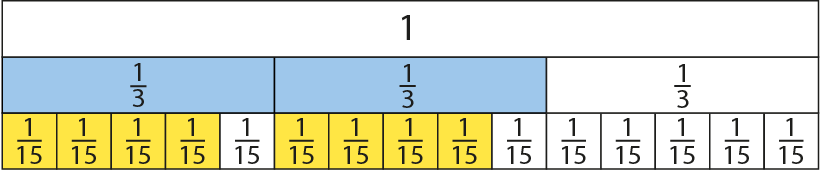 [Speaker Notes: To multiply fractions, we can multiply the numerators and multiply the denominators.]
3.9 Multiplying and dividing fractions
Step 1:10
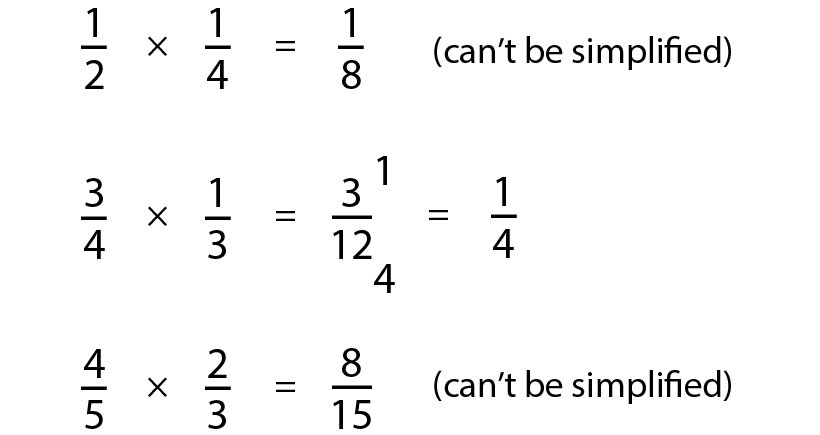 3.9 Multiplying and dividing fractions
Step 1:11
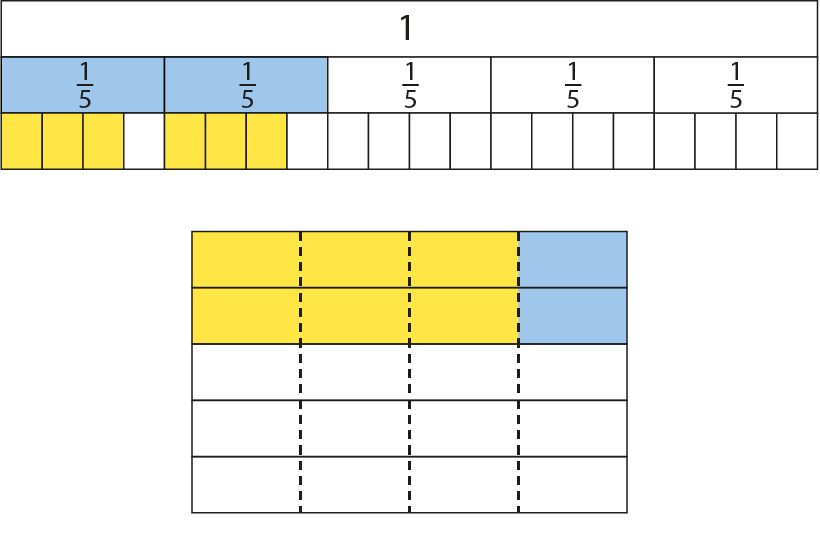 [Speaker Notes: Look at these models. What calculations do they represent?]
3.9 Multiplying and dividing fractions
Step 2:1
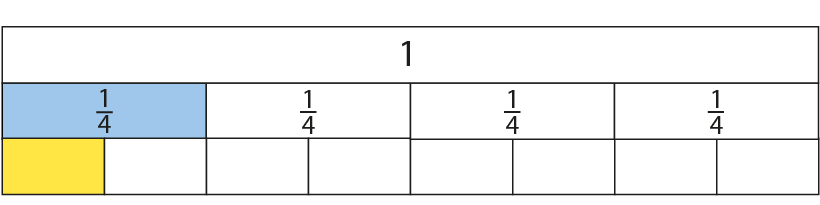 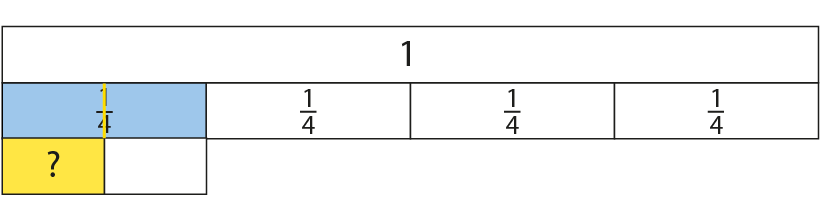 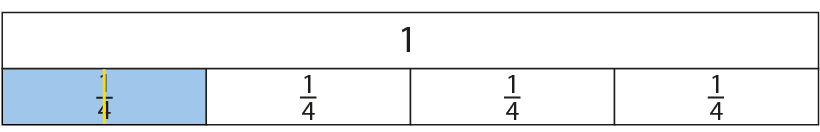 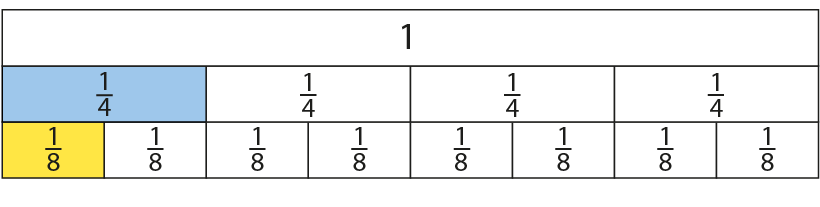 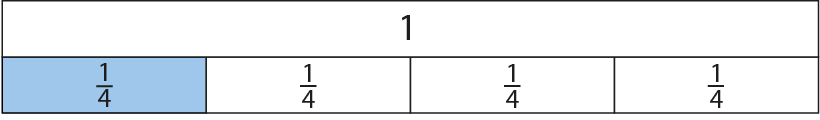 3.9 Multiplying and dividing fractions
Step 2:2
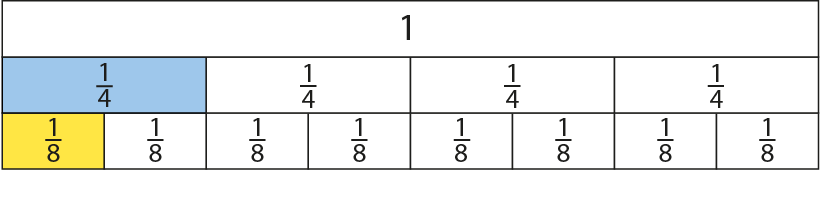 [Speaker Notes: What is the same? 
What is different?]
3.9 Multiplying and dividing fractions
Step 2:3
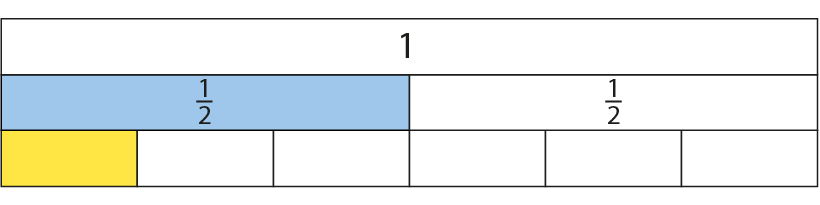 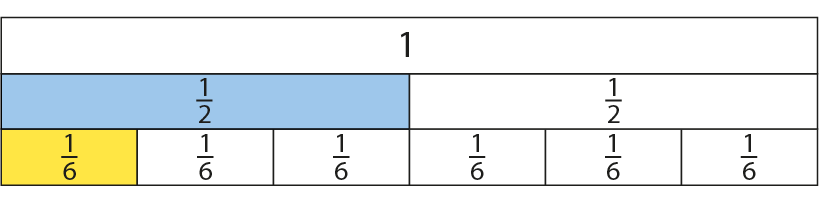 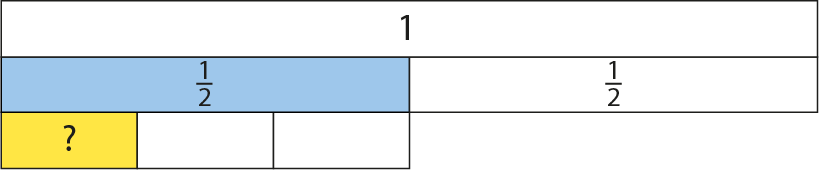 [Speaker Notes: What is the same? 
What is different?]
3.9 Multiplying and dividing fractions
Step 2:4
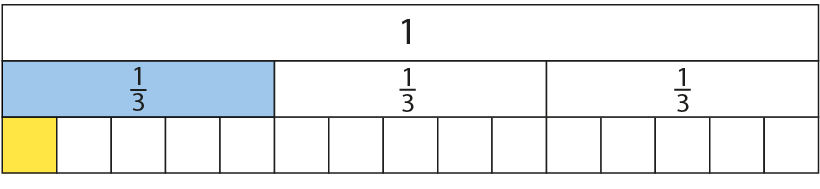 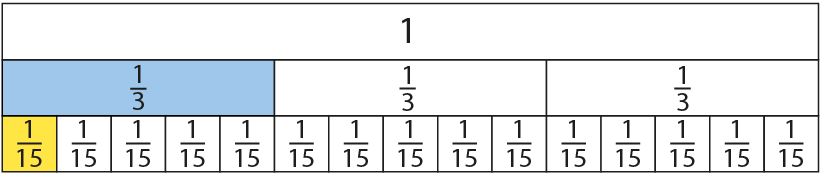 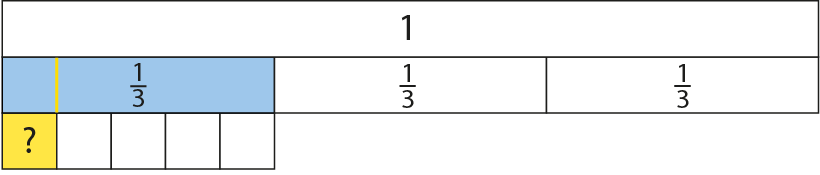 [Speaker Notes: What division expression can I use to represent this?]
3.9 Multiplying and dividing fractions
Step 2:5

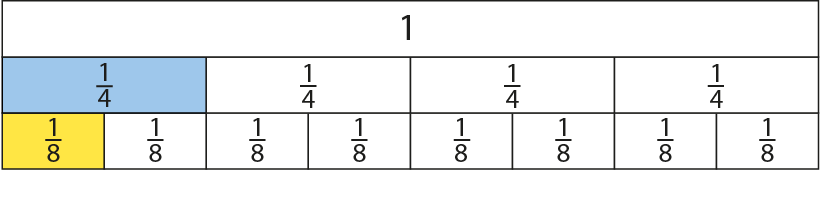 3.9 Multiplying and dividing fractions
Step 2:5

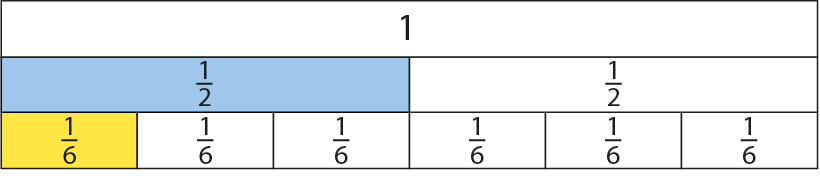 3.9 Multiplying and dividing fractions
Step 2:5

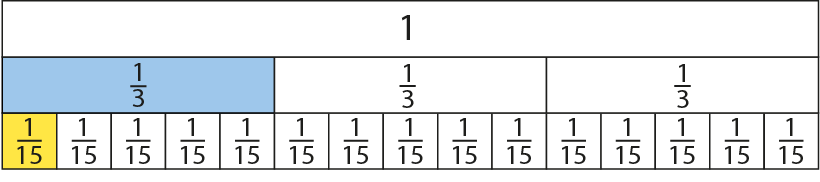 [Speaker Notes: To divide a fraction by a whole number, we can change it to an equivalent multiplication. To divide by five, we can multiply by one-fifth.]
3.9 Multiplying and dividing fractions
Steps 2:6–2:7
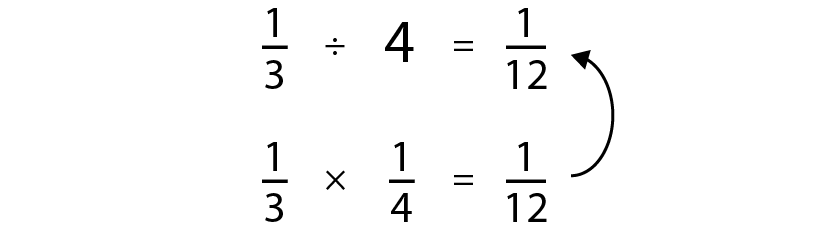 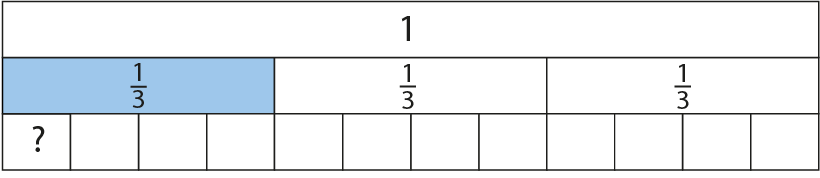 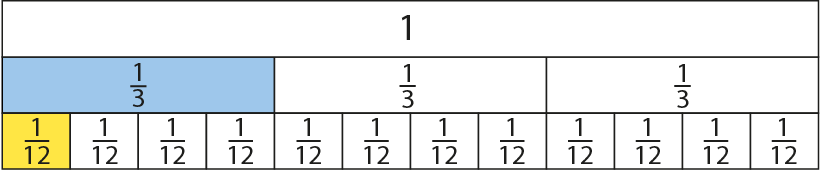 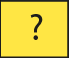 3.9 Multiplying and dividing fractions
Step 2:8
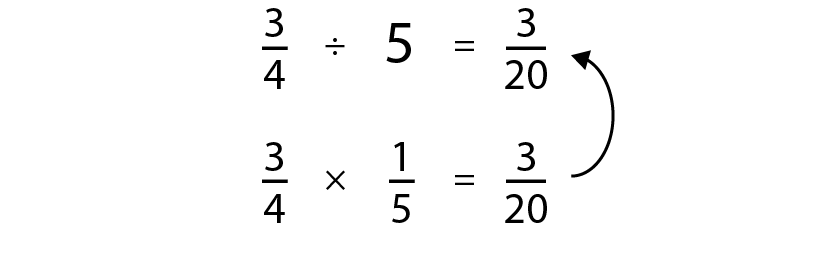 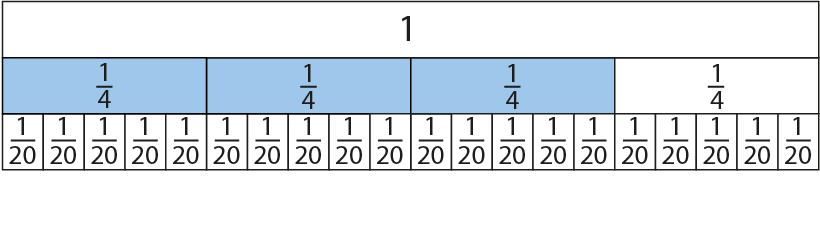 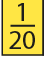 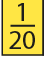 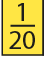 3.9 Multiplying and dividing fractions
Step 3:1
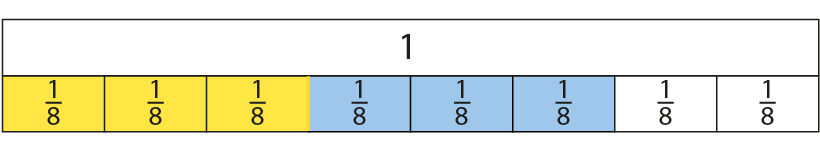 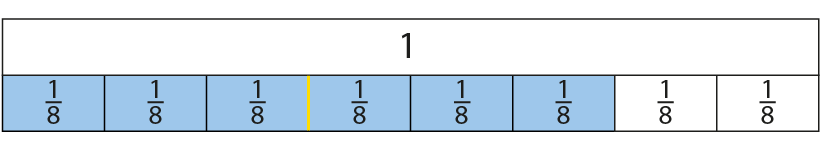 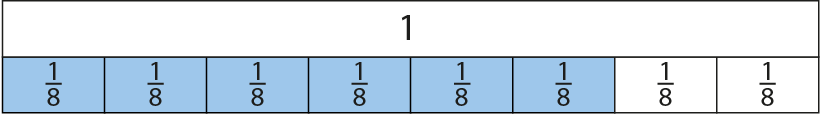 3.9 Multiplying and dividing fractions
Step 3:2
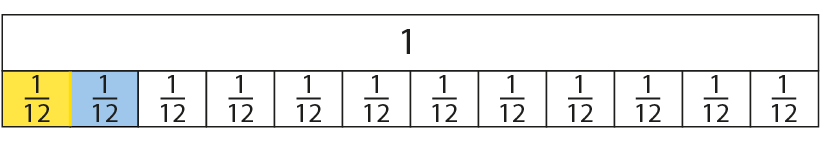 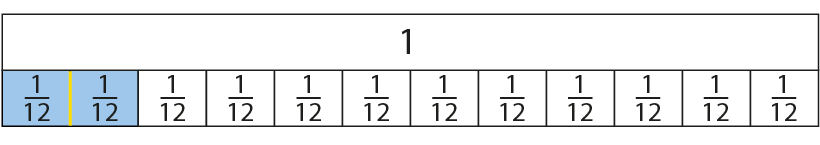 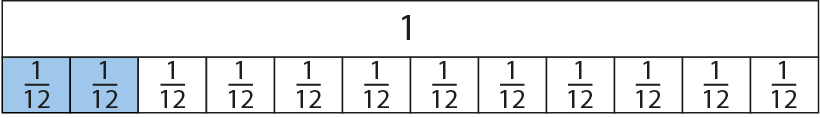 3.9 Multiplying and dividing fractions
Step 3:2
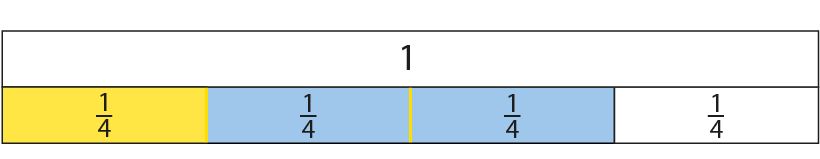 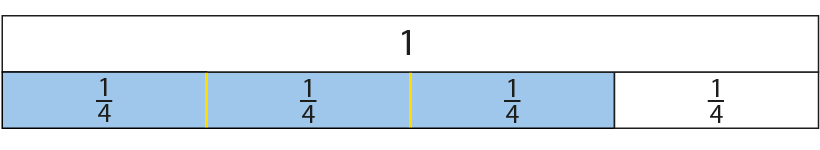 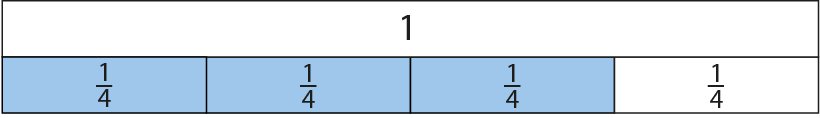 3.9 Multiplying and dividing fractions
Step 3:2
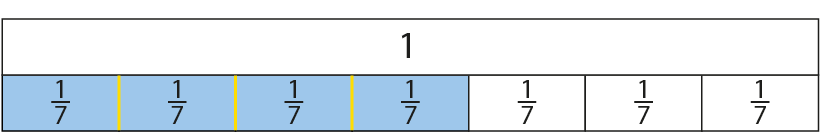 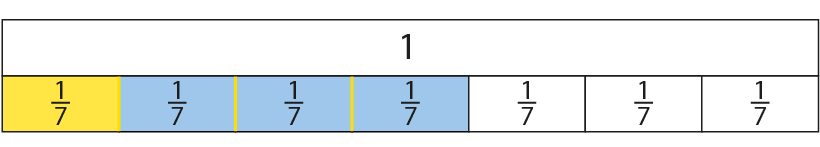 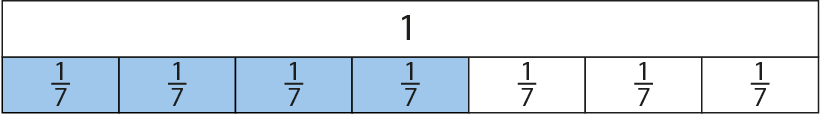 3.9 Multiplying and dividing fractions
Step 3:3
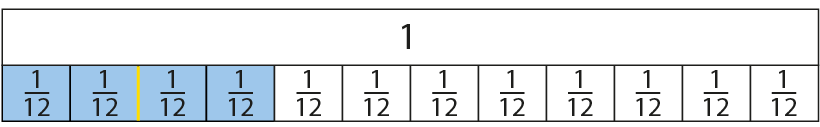 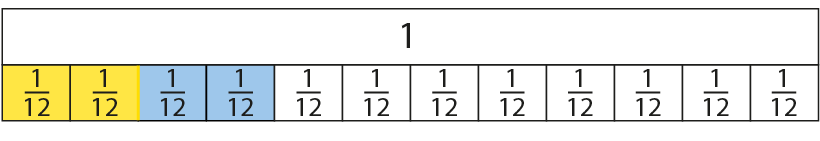 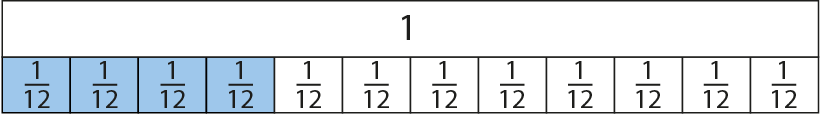 3.9 Multiplying and dividing fractions
Step 3:3
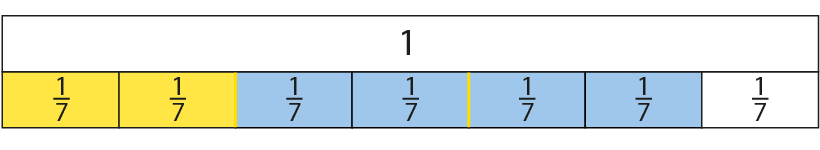 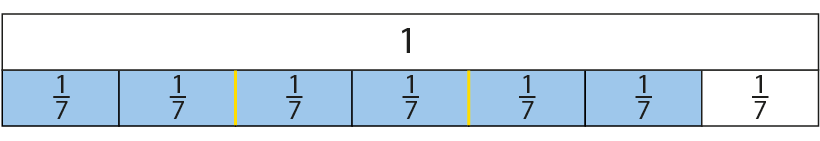 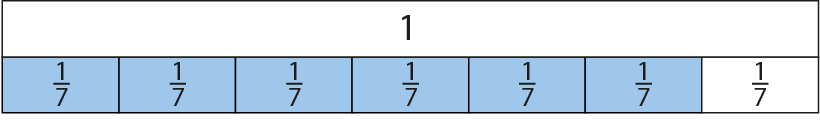 3.9 Multiplying and dividing fractions
Step 3:4
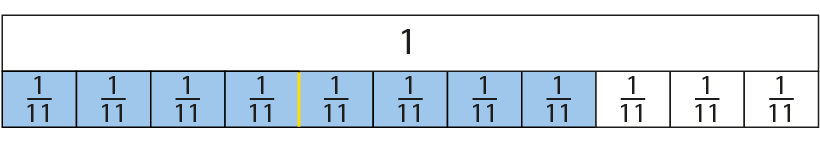 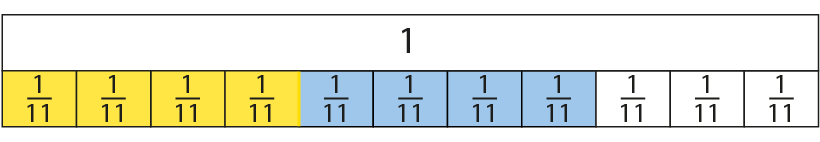 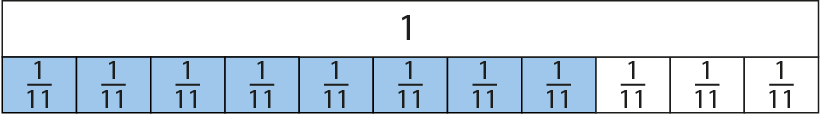 3.9 Multiplying and dividing fractions
Step 3:4
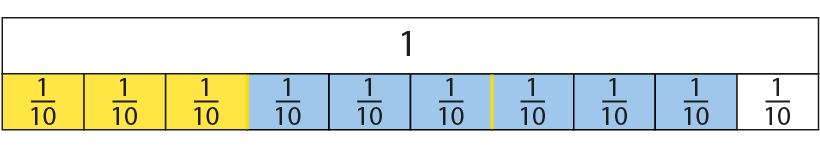 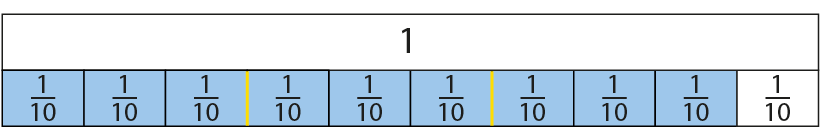 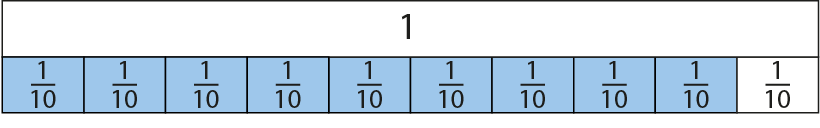 3.9 Multiplying and dividing fractions
Step 3:4
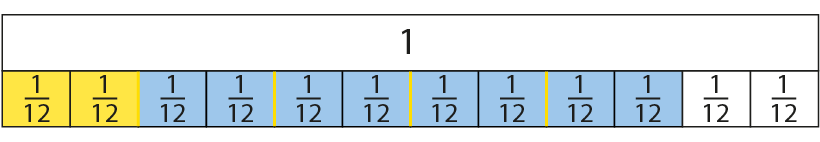 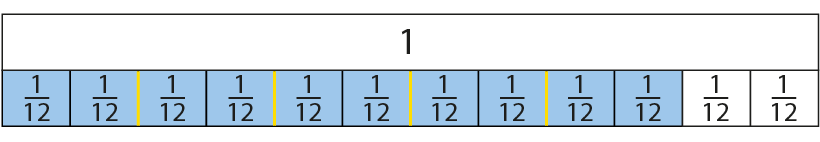 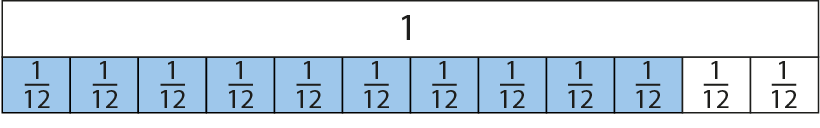 3.9 Multiplying and dividing fractions
Step 3:5
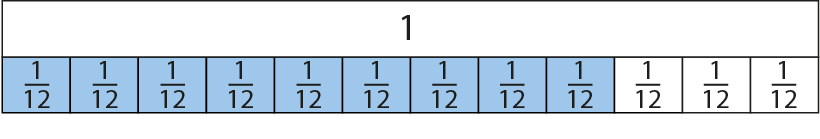 3.9 Multiplying and dividing fractions
Step 3:6
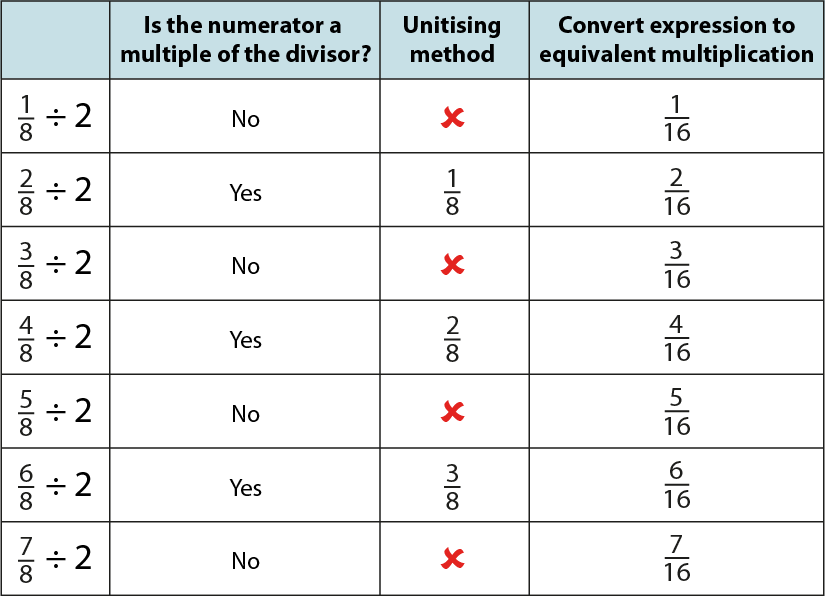